«Самоменеджмент: инструменты и методы повышения личной эффективности»
Колпащикова Елена Олеговна, сотрудник КОГОАУ ДО «Региональный центр подготовки граждан РФ к военной службе и военно – патриотического воспитания Кировской области»
www. патриот43.рф
Глоссарий
Тайм – менеджмент - эффективное управление временем
Самоменеджмент – самоорганизация, использование специальных методов работы в повседневной практике с целью оптимизации  и рационализации использования времени
Эффективные инструменты самоменеджмента
Записывайте всё, что Вам необходимо сделать
Разбивайте все Ваши дела на три категории: «быстрые дела», дела среднего масштаба, дела – «слоны».
Сдвиньте «слона»
Ставьте себе жесткий дедлайн
Эффективные инструменты самоменеджмента
Давайте себе отдыхать 10 минут в час 
Заведите журнал успеха
Выпевайте стакан воды раз в 2 часа
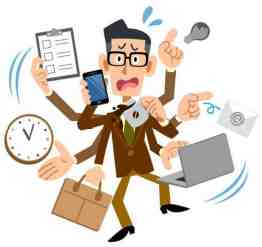 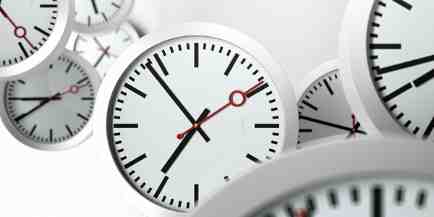 Принцип Парето (20/80)
В списке из 10 дел – два обеспечат 80% успеха.
«Время, потраченное впустую, это существование, а время, употребленное с пользой, это жизнь» (Эдвард Юнг)
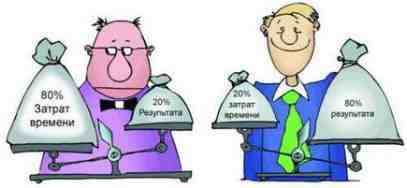 Принцип Эйзенхауэра
Метод «Альпы»
Составление заданий 
Оценка длительности планируемых действий
Резервирование времени 
Принятие решений по приоритетам 
Контроль
Метод «Альпы»
В - визиты, совещания
Д – делегирование дел 
К- контроль
П - в процессе, деле
ПК- поездки, командировки
ПР- письменная работа
Т- телефонные разговоры
Ч- процесс чтения
Метод «Альпы»
Способы самотивации
Ведите журнал своих достижений
Тренируйтесь физически 
Читайте истории успеха других людей
Награждайте себя за достижения
Создавайте напоминания о своих достижениях
Расширяйте свой кругозор
Спасибо за внимание!